Chapter 4 – Atmospheric Pressure and wind
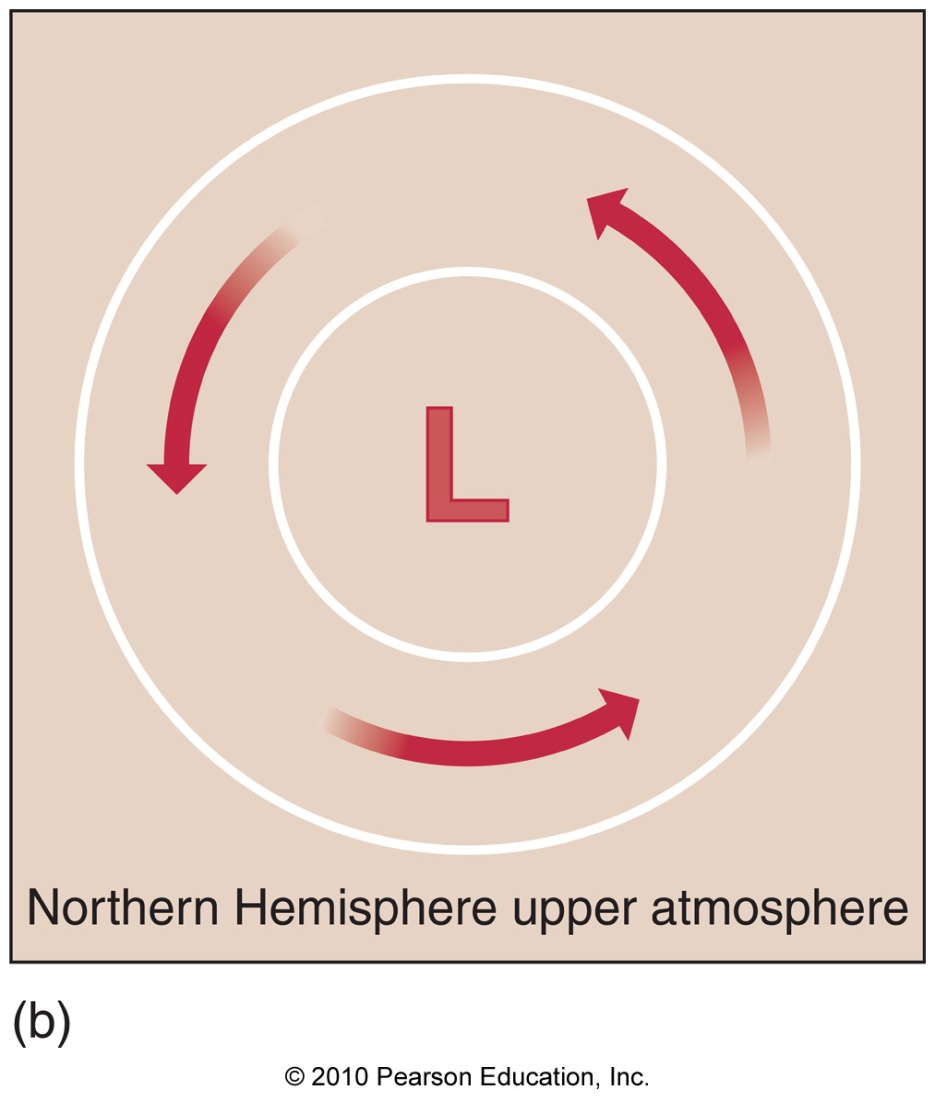 Recall:  Pressure
General Characteristics
Pressure is defined as force per unit area
Recall:  Pressure
General Characteristics
Pressure is defined as force per unit area 
Pressure comes in different units:
    - Pascals(Pa), milibars(mb), inches of mercury (in Hg),  
        pounds per square inch (psi)
Recall:  Pressure
General Characteristics
Pressure is defined as force per unit area 
Pressure comes in different units:
    - Pascals(Pa), milibars(mb), inches of mercury (in Hg),  
        pounds per square inch (psi)
Pressure exists due to molecular collisions
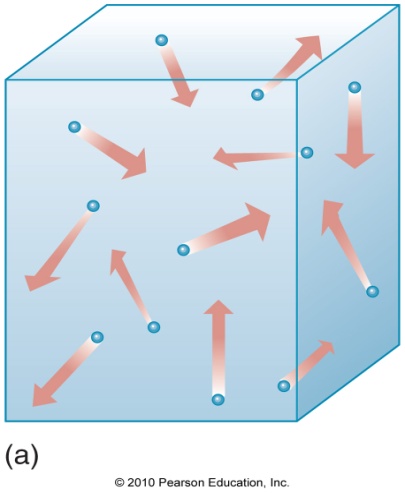 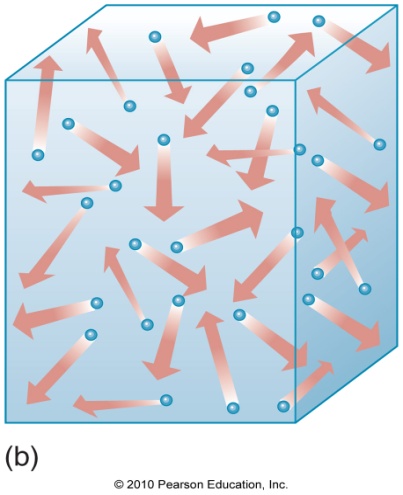 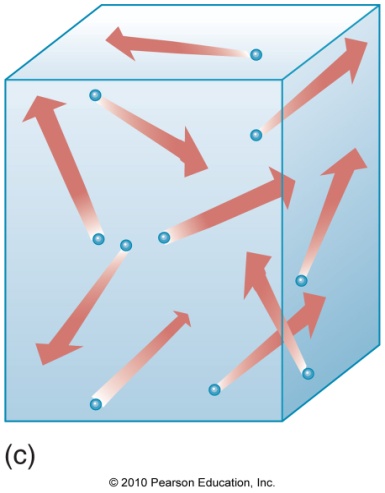 Pressure increases with:
Higher density
Higher temperature
(1)
(2)
Atmospheric Pressure
Pressure anywhere in the atmosphere is due to the weight of air above
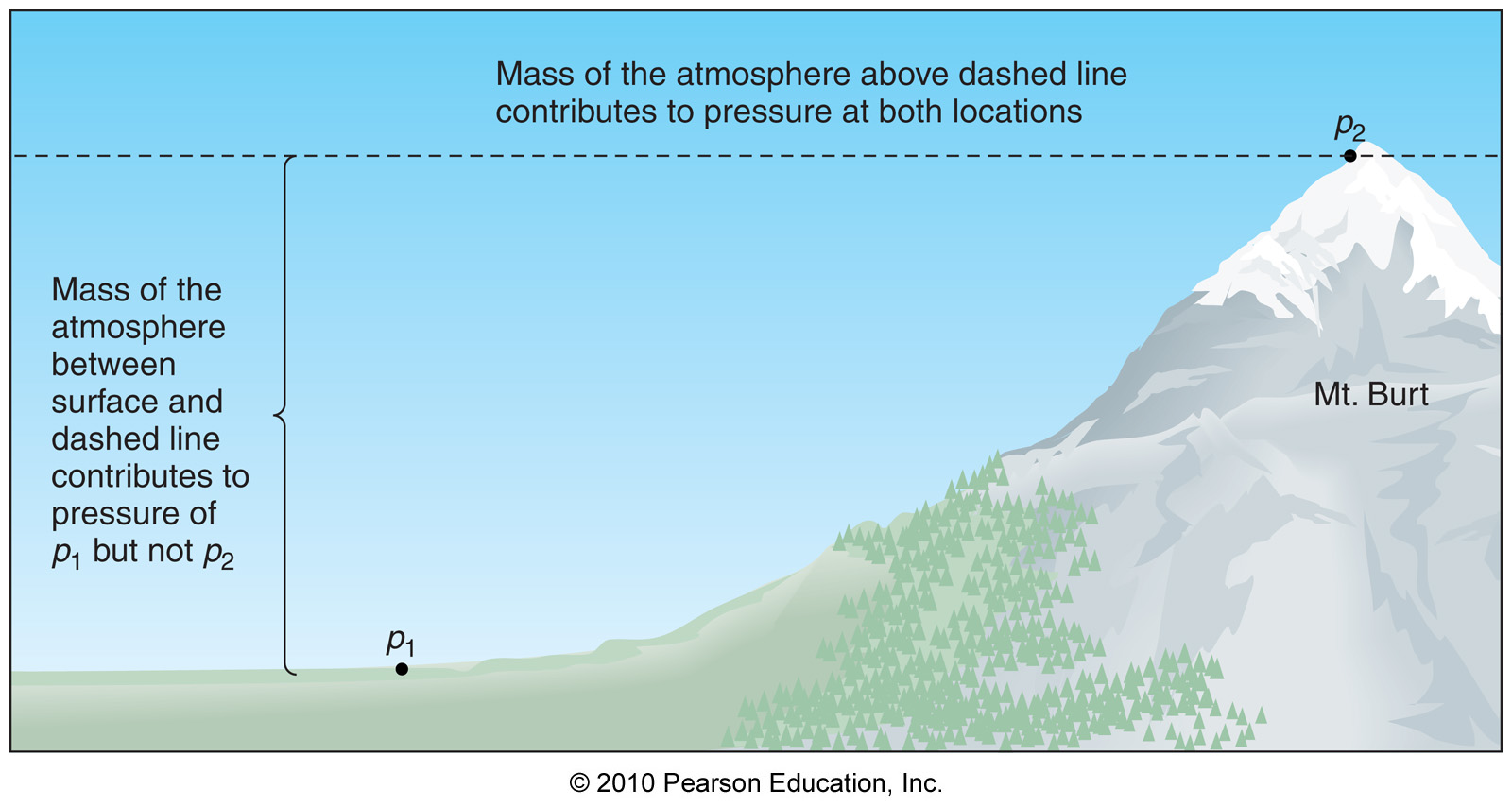 Atmospheric Pressure
Pressure decreases faster near the surface, less so aloft (due to higher density near surface)
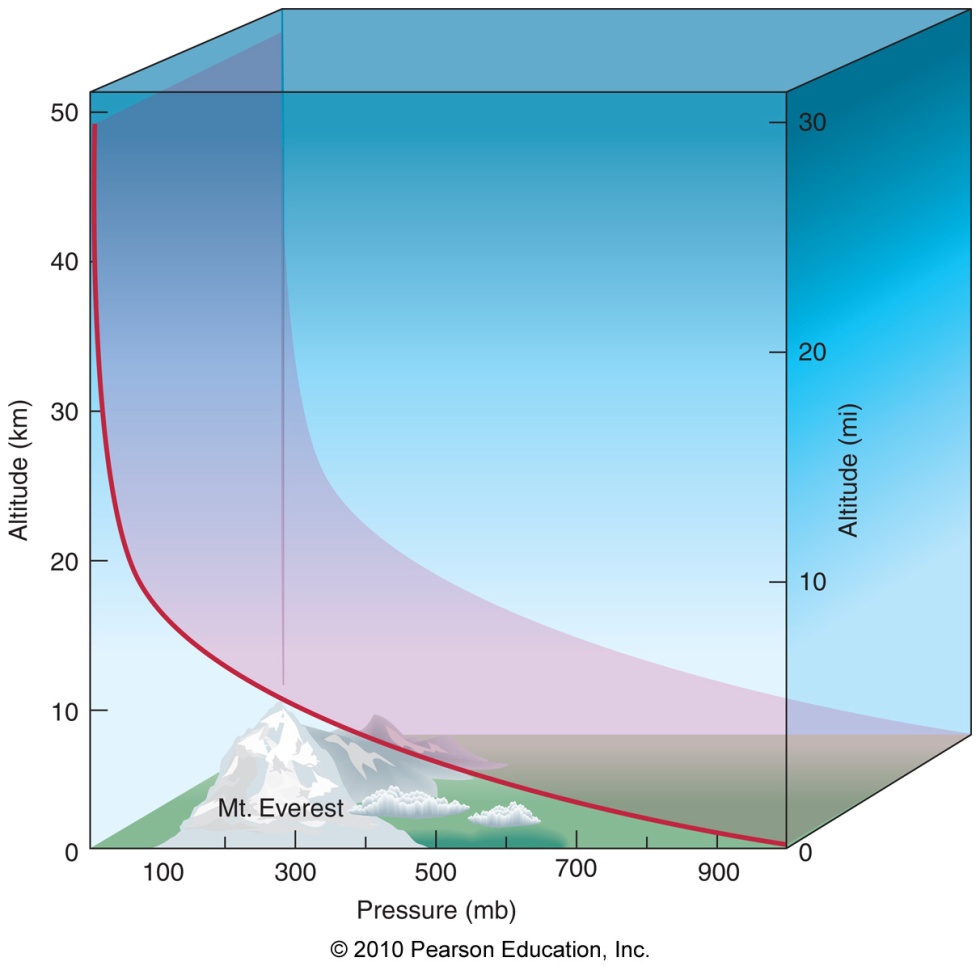 Atmospheric Pressure
Pressure decreases faster near the surface, less so aloft (due to higher density near surface)

Ultimately due to 
    compressibility
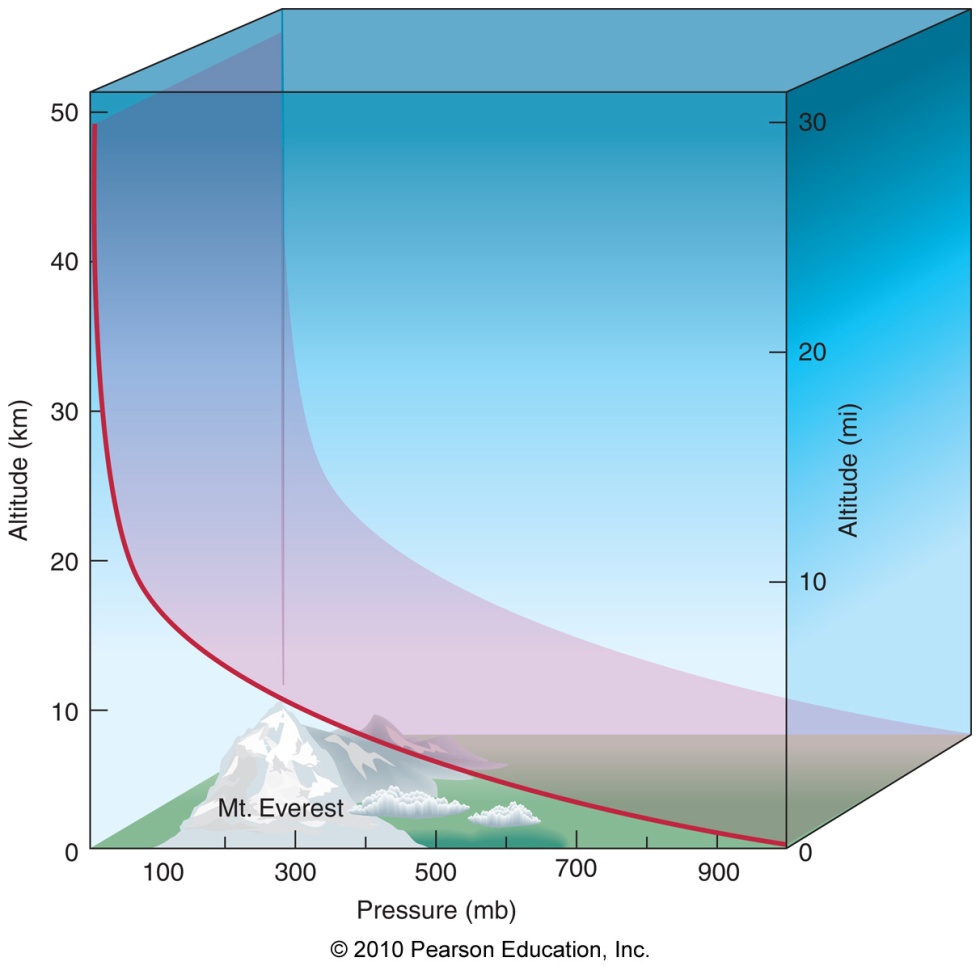 Atmospheric Pressure
The nature of atmospheric pressure explains much, including:
		1)  My exploding bag of chips
Atmospheric Pressure
The nature of atmospheric pressure explains much, including:
		1)  My exploding bag of chips
		2)  The gravity-defying upside-down cup of 
               water (and the straw trick)
Atmospheric Pressure
The nature of atmospheric pressure explains much, including:
		1)  My exploding bag of chips
		2)  The gravity-defying upside-down cup of 
               water (and the straw trick)
		3)  Why flight attendants aren’t worried about  
               airplane doors being opened at cruising 
               altitude
Force on an Airplane Door
Cabin pressurized @ 850 mb
Pressure at cruising altitude – 300 mb
Inside plane
outside plane
850 mb
300 mb
Force on an Airplane Door
Cabin pressurized @ 850 mb
Pressure at cruising altitude – 300 mb
Inside plane
outside plane
850 mb
300 mb
Pressure difference on door = 550 mb
Force on an Airplane Door
Cabin pressurized @ 850 mb
Pressure at cruising altitude – 300 mb
Inside plane
outside plane
850 mb
300 mb
Pressure difference on door = 550 mb
Area of door = 6’ X 3’ = 18 ft2 = 2592 in2
Force on an Airplane Door
550 mb pushing on 2592 in2
Force on an Airplane Door
550 mb pushing on 2592 in2
1 mb = 0.0145 psi (unit conversion)
Force on an Airplane Door
550 mb pushing on 2592 in2
1 mb = 0.0145 psi (unit conversion)
550 mb = 8 psi
Force on an Airplane Door
550 mb pushing on 2592 in2
1 mb = 0.0145 psi (unit conversion)
550 mb = 8 psi 
Pressure = Force/Area
Force on an Airplane Door
550 mb pushing on 2592 in2
1 mb = 0.0145 psi (unit conversion)
550 mb = 8 psi 
Pressure = Force/Area
Force = Pressure  x  Area
Force on an Airplane Door
550 mb pushing on 2592 in2
1 mb = 0.0145 psi (unit conversion)
550 mb = 8 psi 
Pressure = Force/Area
Force = Pressure  x  Area
Force = 8 pounds/in2  x  2592 in2
Force on an Airplane Door
550 mb pushing on 2592 in2
1 mb = 0.0145 psi (unit conversion)
550 mb = 8 psi 
Pressure = Force/Area
Force = Pressure  x  Area
Force = 8 pounds/in2  x  2592 in2
Force on door = 20,736 pounds (~10 tons)!!
Atmospheric Pressure
The nature of atmospheric pressure explains much, including:
		1)  My exploding bag of chips
		2)  The gravity-defying upside-down cup of 
               water (and the straw trick)
		3)  Why flight attendants aren’t worried about  
               airplane doors being opened at cruising 
               altitude
		4)  The incredible can crushing power of 
               atmospheric surface pressure
Measuring Pressure
Barometer – an instrument that measures pressure
		

1)  Mercury barometer
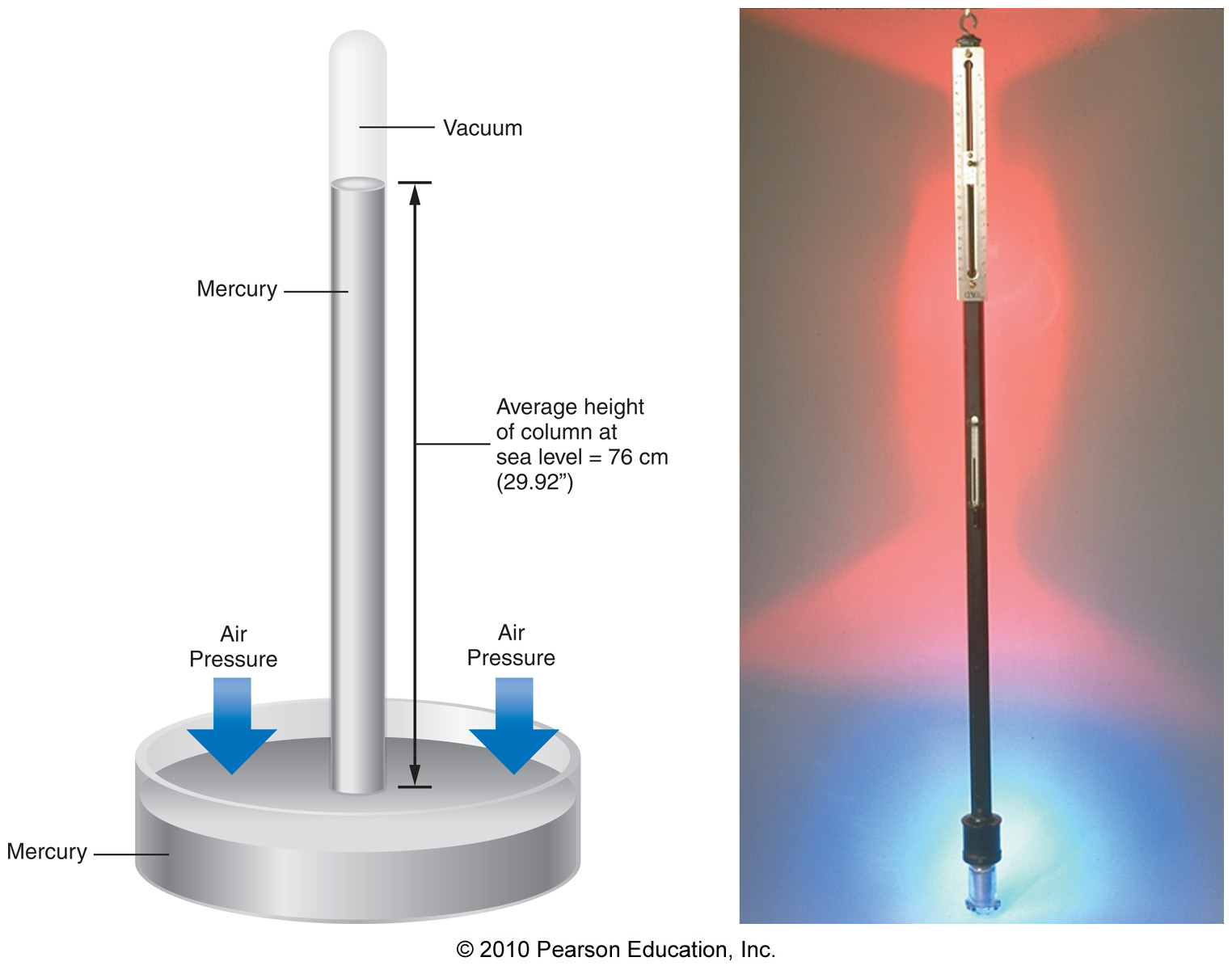 Corrections to Mercury Barometer Readings
Correction for altitude (standardized to 
       sea level)
Corrections to Mercury Barometer Readings
Correction for altitude (standardized to 
       sea level)

Correction for temperature (standardized to 32oF)
Corrections to Mercury Barometer Readings
Correction for altitude (standardized to 
       sea level)

Correction for temperature (standardized to 32oF)

Correction for gravity difference with respect to latitude (earth’s not a sphere?) (standardized to 45oN)
Measuring Pressure
Barometer – an instrument that measures pressure
2) Aneroid barometer
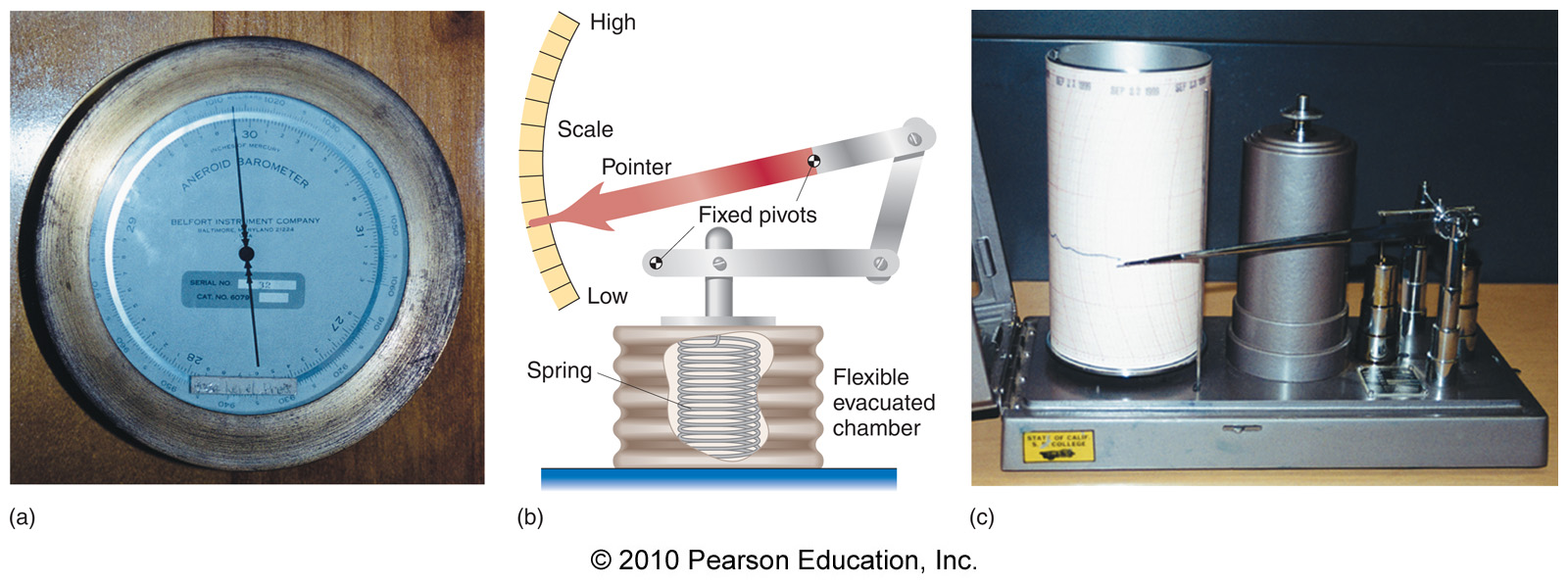 Horizontal Pressure Distribution
Pressure gradients (change in pressure with distance) cause air to move                        
                                       Wind!!!
Horizontal Pressure Distribution
Pressure gradients (change in pressure with distance) cause air to move                        
                                       Wind!!!

This wind is a direct application of how force equals mass times acceleration 
                    F = M x A
Horizontal Pressure Distribution
Pressure gradients (change in pressure with distance) cause air to move                        
                                       Wind!!!

This wind is a direct application of how force equals mass times acceleration 
                    F = M x A
In the case of wind, the force (F) is the pressure gradient force
Pressure Gradient Force
The pressure gradient force always points from HIGH pressure toward LOW pressure!!!
H
L
Pressure Gradient Force
Horizontal Pressure Distribution
Pressure is viewed horizontally using isobars (lines of constant pressure)
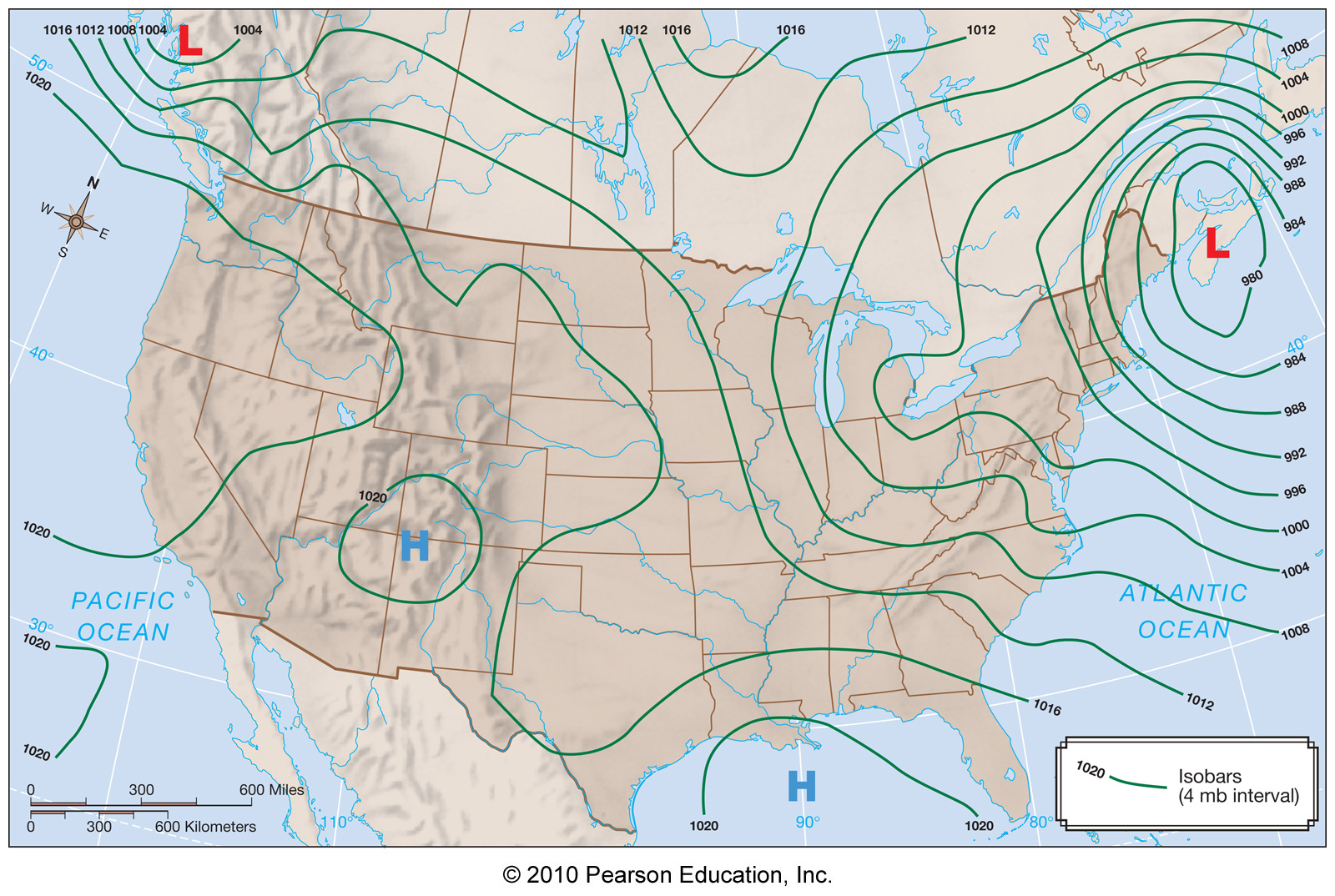 Strong PGF
Weak PGF
Horizontal Pressure Distribution
Sea level pressure maps are a good weather analysis tool, but wait a second…
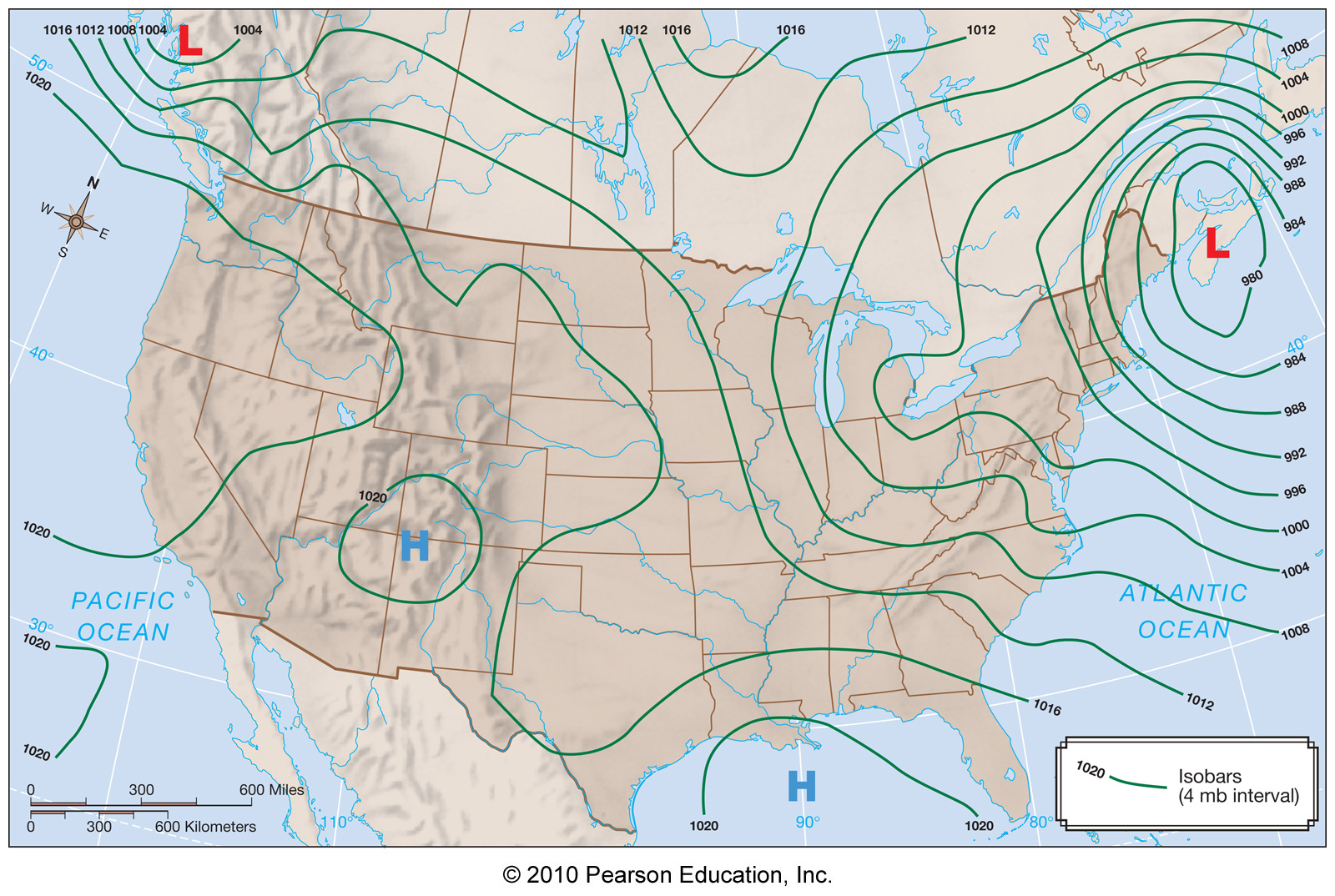 If Station Pressures Were Used
Lower pressure in mountain areas

Higher pressure in coastal areas

Not a true picture of atmospheric effects
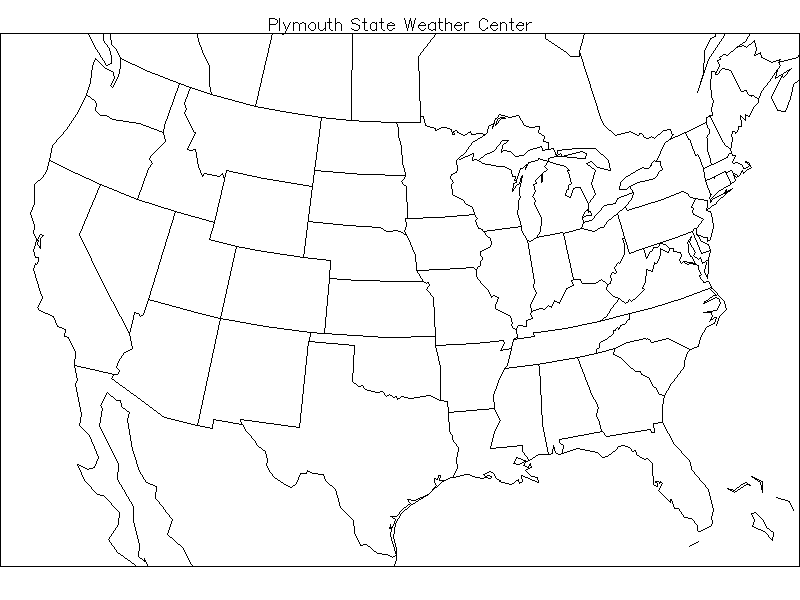 L
L
L
H
H           H
[Speaker Notes: Slide27.mp3
If station pressures at cities all over the nation were plotted on a map and analyzed, it would always show lower pressure in mountainous areas such as the Rockies and high pressure in coastal regions.  This would not be a true picture of the horizontal variation in pressure.  Differences in atmospheric pressure caused by changes occurring in the atmosphere would be masked by the elevation factor if station pressures were used.]
Sea Level Pressure
Surface pressure observations are “reduced” to sea level (10 mb/100 meters is typical in lower atmosphere)
Sea Level Pressure
Surface pressure observations are “reduced” to sea level (10 mb/100 meters is typical in lower atmosphere)

These sea level pressure values are the numbers on sea level pressure maps
Sea Level Pressure
Surface pressure observations are “reduced” to sea level (10 mb/100 meters is typical in lower atmosphere)

These sea level pressure values are the numbers on sea level pressure maps

The effects of elevation are removed, revealing a more useful horizontal pressure distribution
Sea Level Pressure
Why do we care?  SLP maps are an important weather analysis tool:
         - Low pressure centers (cyclones)
         - High pressure centers (anticyclones)
         - Troughs
         - Ridges

      All of the above associated with various weather
Lows and Highs
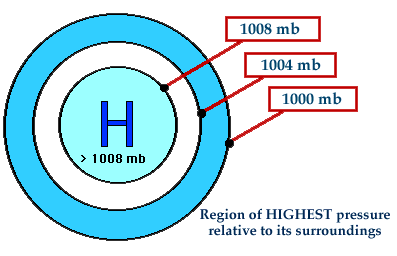 Cyclone
Anticyclone
Ridges and Troughs
Ridge – a bow in isobars indicating a line of high pressure
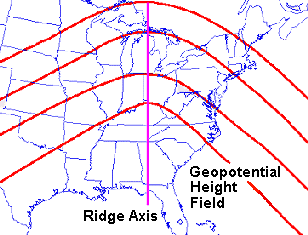 1000 mb
1004 mb
1008 mb
1012 mb
Ridges and Troughs
Trough – a bow in isobars indicating a line of low pressure
1000 mb
1004 mb
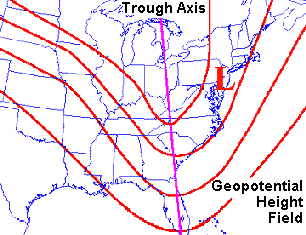 1008 mb
1012 mb
Sea Level Pressure
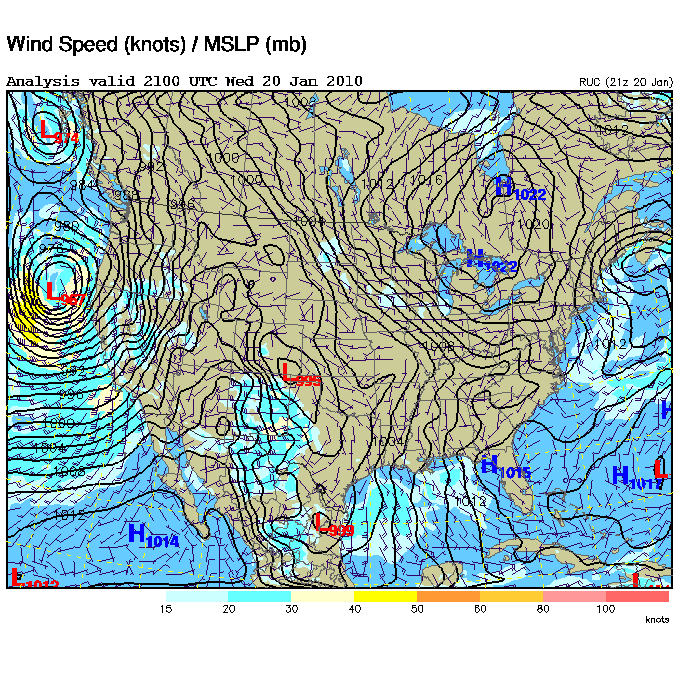 Vertical Pressure Distribution
Pressure always decreases with height
Vertical Pressure Distribution
Pressure always decreases with height
Fastest near the surface
Vertical Pressure Distribution
Pressure always decreases with height
Fastest near the surface
Vertical pressure gradients many times greater than horizontal pressure gradients
Vertical Pressure Distribution
Pressure always decreases with height
Fastest near the surface
Vertical pressure gradients many times greater than horizontal pressure gradients

               Why doesn’t air go up?
500 mb
AIR
Up
600 mb
PGF
Vertical Pressure Distribution
Pressure always decreases with height
Fastest near the surface
Vertical pressure gradients many times greater than horizontal pressure gradients

               Why doesn’t air go up?
500 mb
AIR
Up
Gravity!!!!
600 mb
PGF
Hydrostatic Balance
Hydrostatic balance (or equilibrium) is the balance between the pressure gradient and gravity forces in the vertical
Hydrostatic Balance
Hydrostatic balance (or equilibrium) is the balance between the pressure gradient and gravity forces in the vertical
Exists almost always in the atmosphere
Hydrostatic Balance
Hydrostatic balance (or equilibrium) is the balance between the pressure gradient and gravity forces in the vertical
Exists almost always in the atmosphere
Exception is convection and thunderstorms
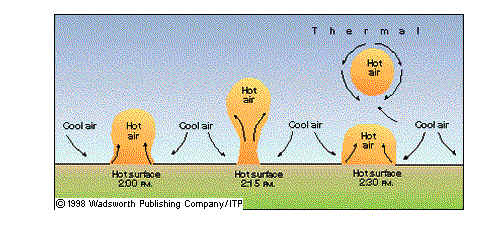 Horizontal Pressure Maps Aloft
The height of a pressure level depends on temperature
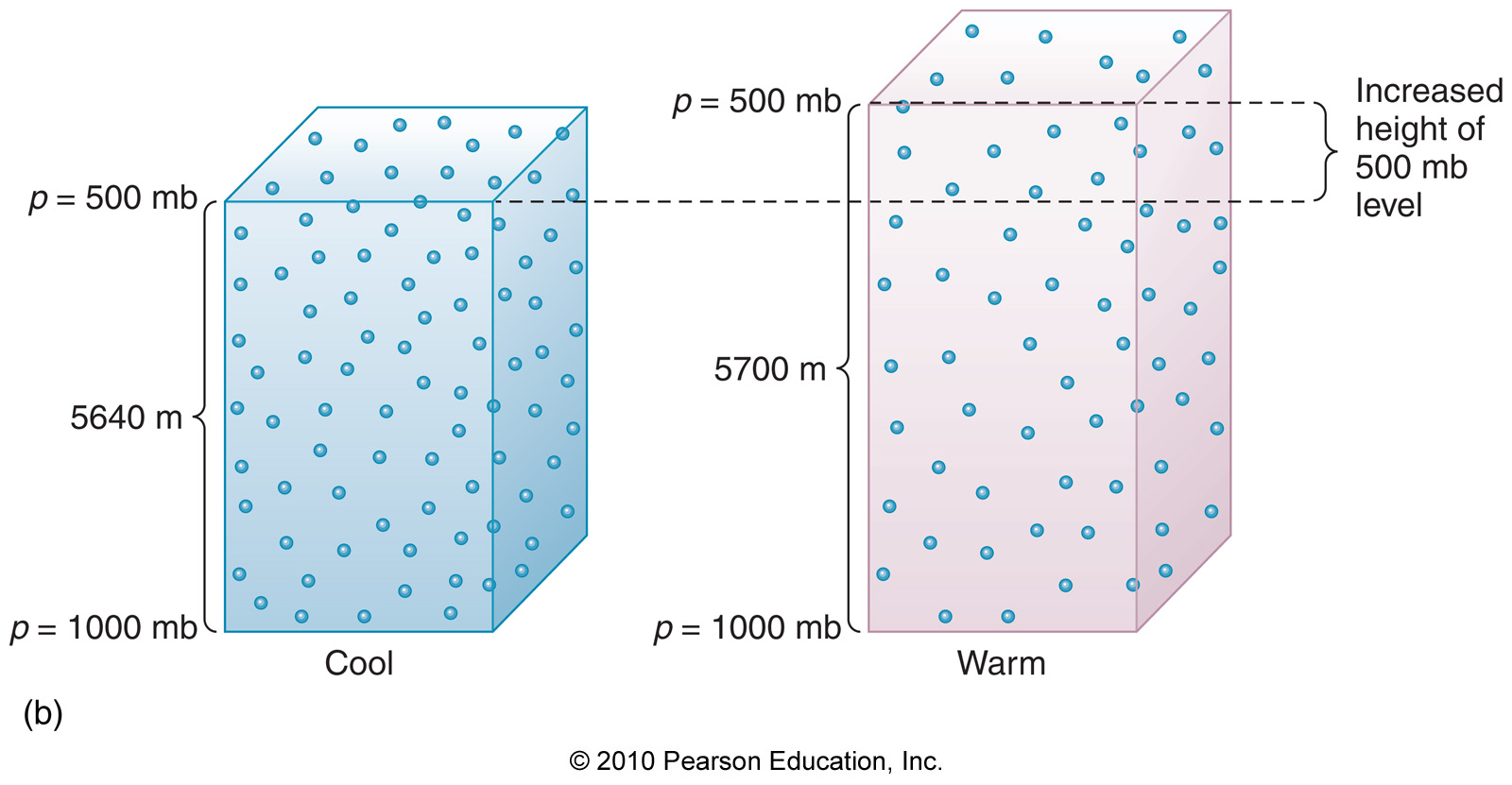 Horizontal Pressure Maps Aloft
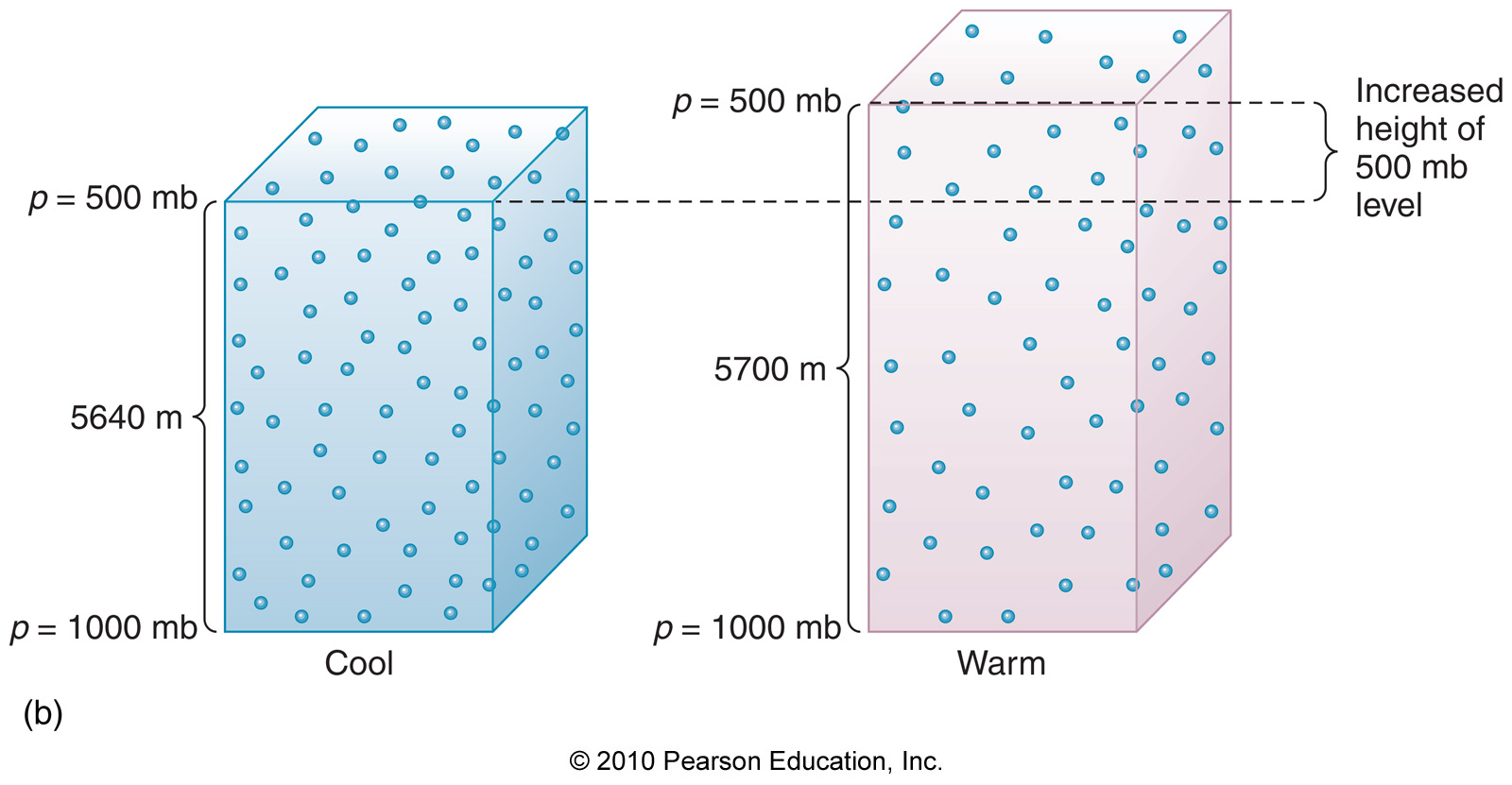 PGF
P = 600 mb
Horizontal Pressure Maps Aloft
Stronger temperature difference = stronger pressure gradients
Higher heights means higher pressure
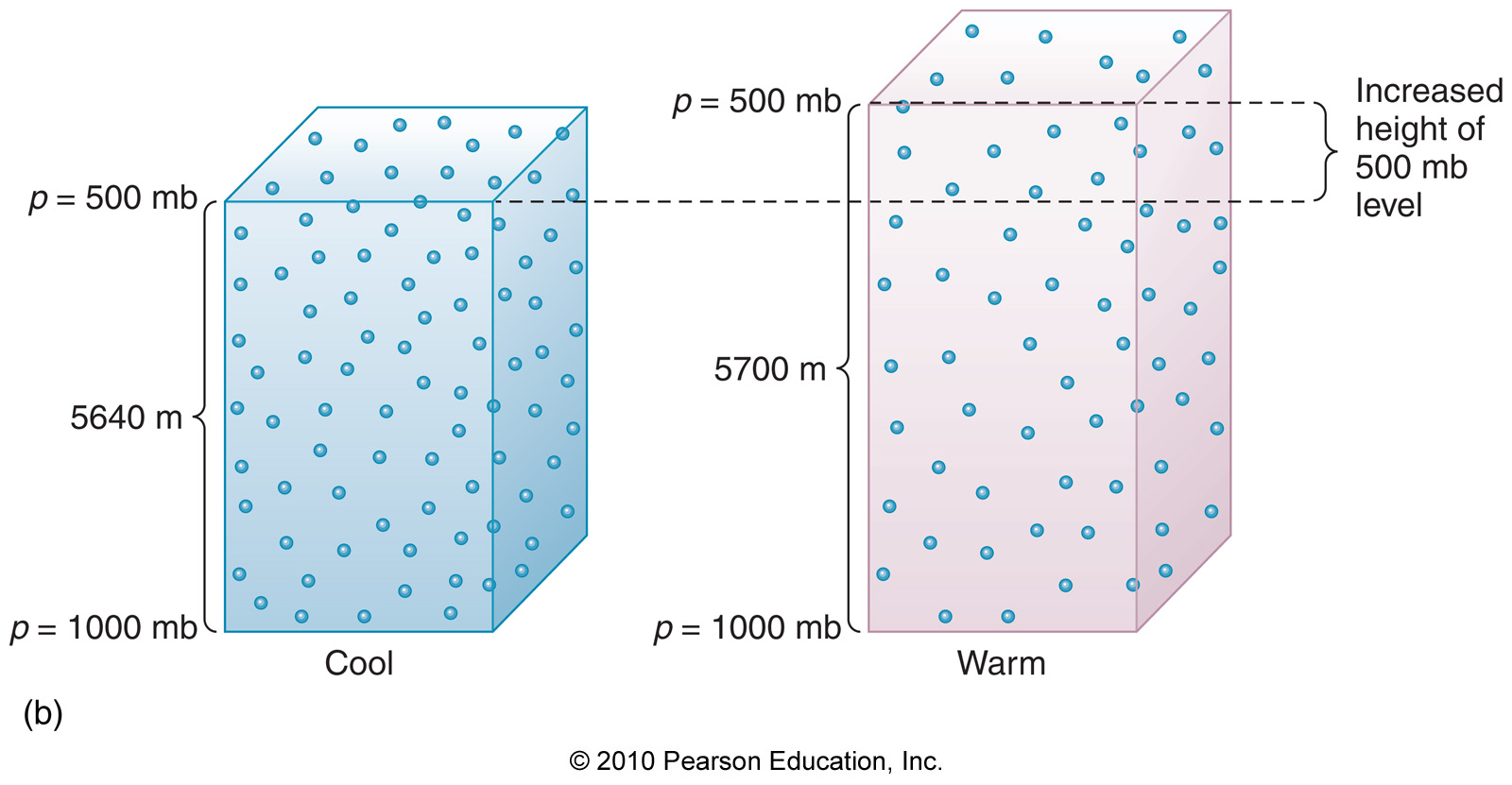 The 500 mb Map
Closer lines = larger slopes = stronger PGF

Higher heights to the south (warmer)

Ridges and troughs (Important – they make the weather!)

Lines of constant height = isohypse (isoheight)
Other Standard Pressure Levels
In addition to 500mb, other standard levels are:
             850mb - 1500m (5000’)
		     700mb - 3000m (10000’)
		     300mb - 10000m (33000’)
What About Wind???
You are now experts on pressure gradient force (PGF), but where’s the wind?

          - Recall:  The PGF makes the wind
L
H
Wind
But there’s more…
Forces Affecting the Wind
Pressure gradient force (PGF, directed from high pressure to low pressure)
Forces Affecting the Wind
Pressure gradient force (PGF, directed from high pressure to low pressure)

The Coriolis Force
     1) Due to earth’s rotation
      2) Known as an apparent force
      3) Conservation of angular momentum (N-S)
      4) Centrifugal force (E-W)
The Coriolis Force
An apparent force because of different frames of reference
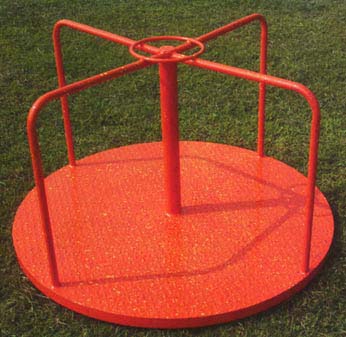 The Coriolis Force
In the N-S direction, conservation of angular momentum produces the Coriolis Force
The Coriolis Force
In the N-S direction, conservation of angular momentum produces the Coriolis Force

                Think figure skaters…
The Coriolis Force
In the N-S direction, conservation of angular momentum produces the Coriolis Force
          angular momentum = R2 * Ω
                         R = radius
                         Ω = rate of rotation
The Coriolis Force
In the N-S direction, conservation of angular momentum produces the Coriolis Force
          angular momentum = R2 * Ω
                         R = radius
                         Ω = rate of rotation
        - deflects right as one moves equator to  
          North Pole (and vice-versa)
The Coriolis Force
In the N-S direction, conservation of angular momentum produces the Coriolis Force
          angular momentum = R2 * Ω
                         R = radius
                         Ω = rate of rotation
        - deflects right as one moves equator to  
          North Pole (and vice-versa)
        - deflects left as one moves equator to  
          South Pole (and vice-versa)
The Coriolis Force
In the E-W direction, changing the centrifugal force produces the Coriolis Force
The Coriolis Force
In the E-W direction, changing the centrifugal force produces the Coriolis Force

         - Think about those spinning 
           chairs at the carnival…
The Coriolis Force
In the E-W direction, changing the centrifugal force produces the Coriolis Force

         - Think about those spinning 
           chairs at the carnival…

         - Wanna lose weight?  Run really fast                
           around the equator (but don’t go the wrong  
           way…)
The Coriolis Force
In the E-W direction, changing the centrifugal force produces the Coriolis Force

         - deflects right as one moves east
         - deflects right as one moves west

        - deflects left as one moves east
        - deflects left as one moves west
Northern Hemisphere
Southern Hemisphere
The Coriolis Force
Main points to remember:
      1)  Coriolis Force deflects moving things 
           right (NH) or left (SH)
The Coriolis Force
Main points to remember:
      1)  Coriolis Force deflects moving things 
           right (NH) or left (SH)
      2)  There is no Coriolis Force at the 
           equator, and it is maximum at the poles
The Coriolis Force
Main points to remember:
      1)  Coriolis Force deflects moving things 
           right (NH) or left (SH)
      2)  There is no Coriolis Force at the 
           equator, and it is maximum at the poles
      3)  The Coriolis Force is proportional to 
           speed
The Coriolis Force
Main points to remember:
      1)  Coriolis Force deflects moving things 
           right (NH) or left (SH)
      2)  There is no Coriolis Force at the 
           equator, and it is maximum at the poles
      3)  The Coriolis Force is proportional to 
           speed
      4)  The Coriolis Forces changes only 
           direction, not speed
The Coriolis Force
Main points to remember:
      5)  Coriolis force is slow to act (noticeable  
           only after a few hours)
Forces Affecting the Wind
Pressure gradient force (PGF, directed from high pressure to low pressure)

The Coriolis Force
      1) Due to earth’s rotation
      2) Known as an apparent force
      3) Conservation of angular momentum (N-S)
      4) Centrifugal force (E-W)

Friction (from the ground, within the planetary boundary layer)
How the Wind Blows (The Upper Atmosphere Version)
Forces acting on air above the boundary layer are the PGF and the Coriolis Force
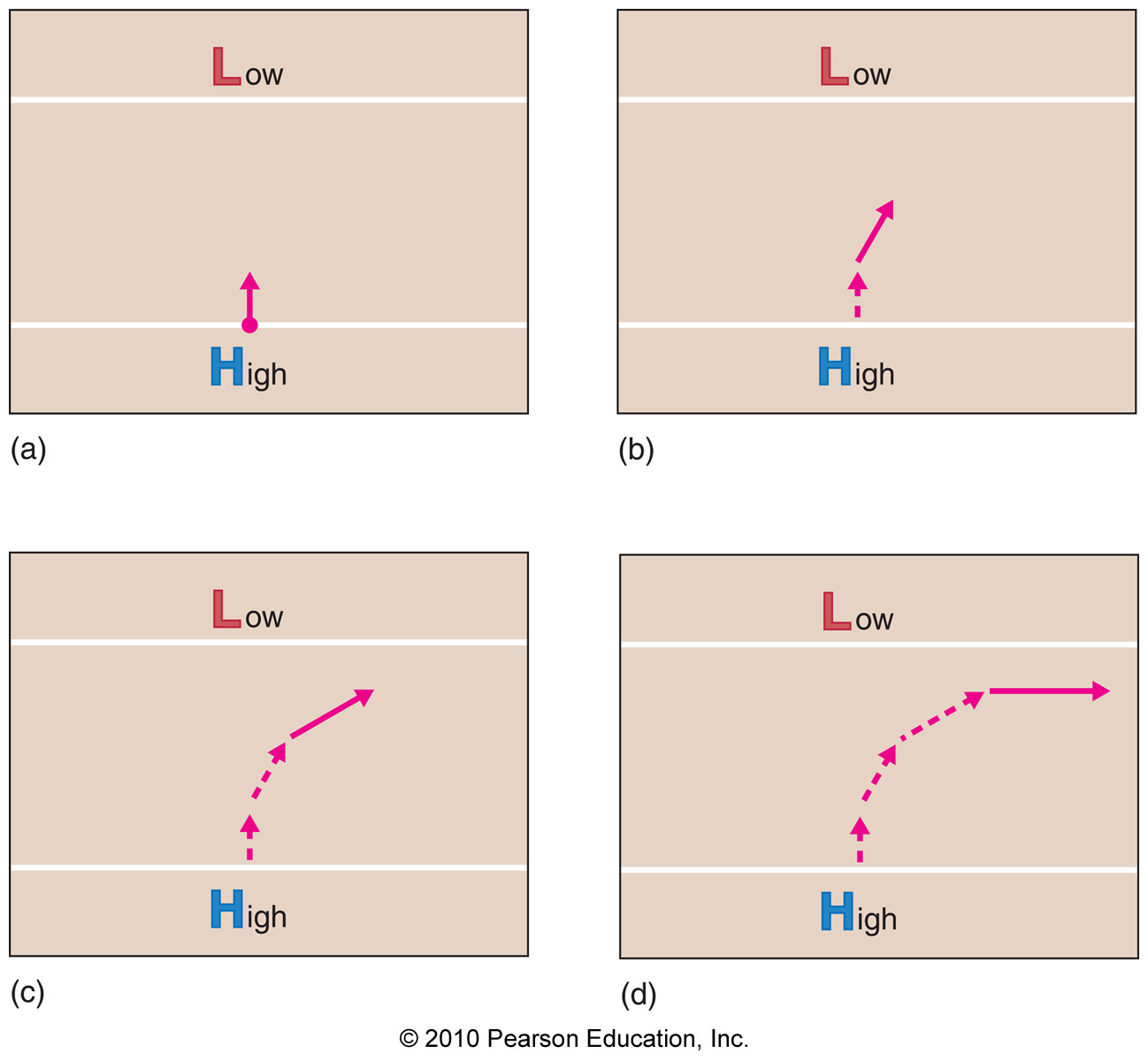 5400 m
5400 m
5460 m
5460 m
PGF
5400 m
5400 m
5460 m
5460 m
Coriolis Force
How the Wind Blows (The Upper Atmosphere Version)
The balance between the PGF and the Coriolis Force is called geostrophic balance (wind is geostrophic wind)





Geostrophic balance is a very good approximation of the atmosphere above the boundary layer
PGF
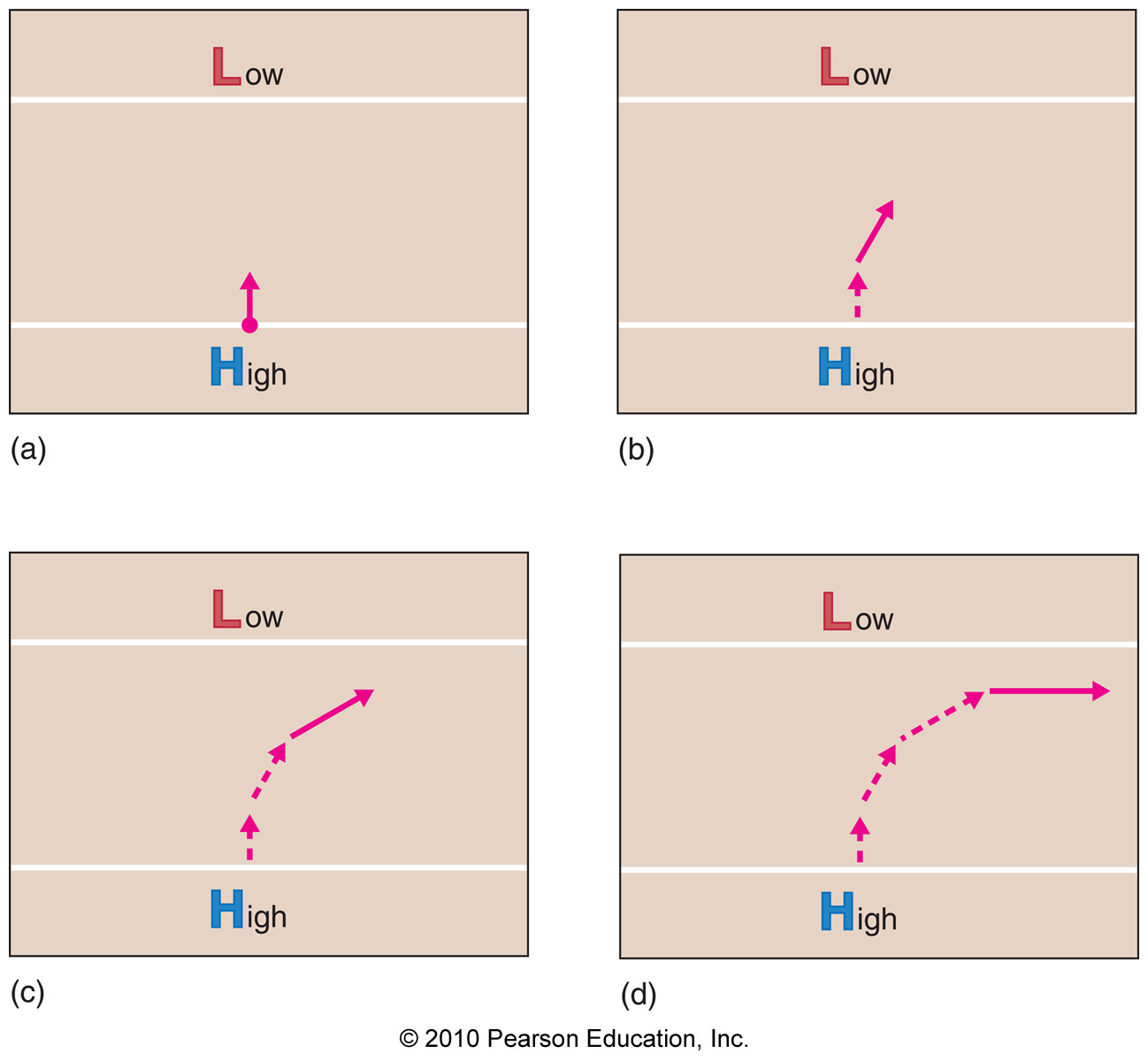 5400 m
5460 m
Coriolis Force
Geostrophic Balance
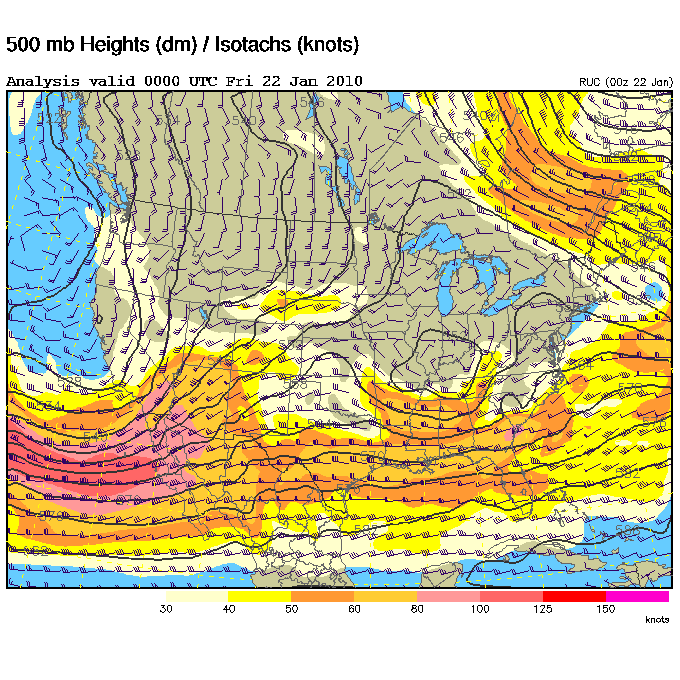 500 mb heights and winds
How the Wind Blows (The Upper Atmosphere Version)
In curved flow, another force comes into play – centrifugal force (results in gradient wind balance)
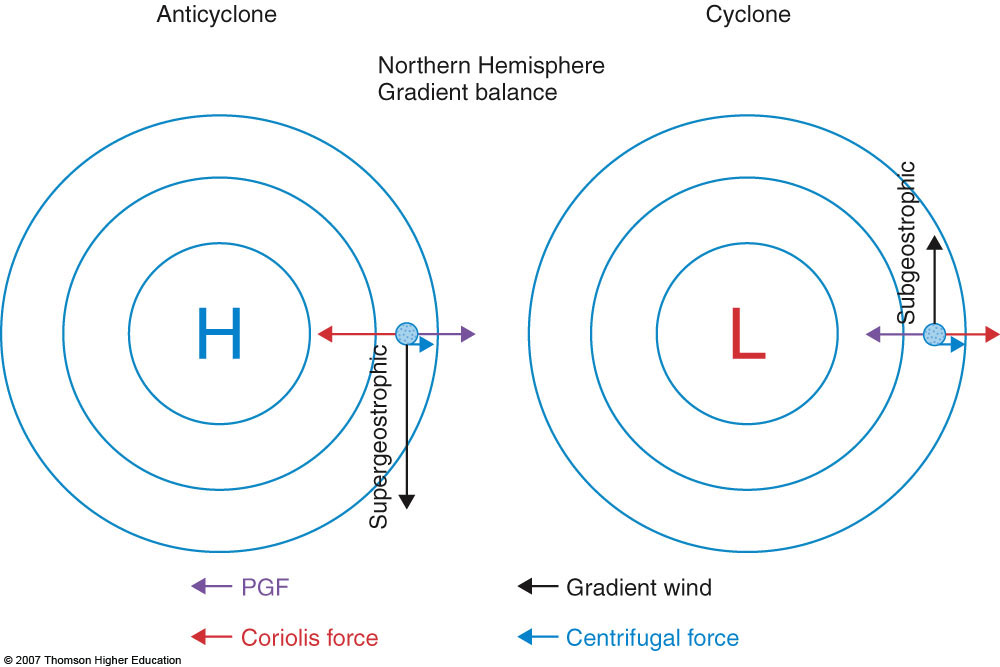 How the Wind Blows (The Upper Atmosphere Version)
Subgeostrophic flow occurs around Lows
Supergeostrophic flow occurs around Highs
    key: wind speed is proportional to the Coriolis Force
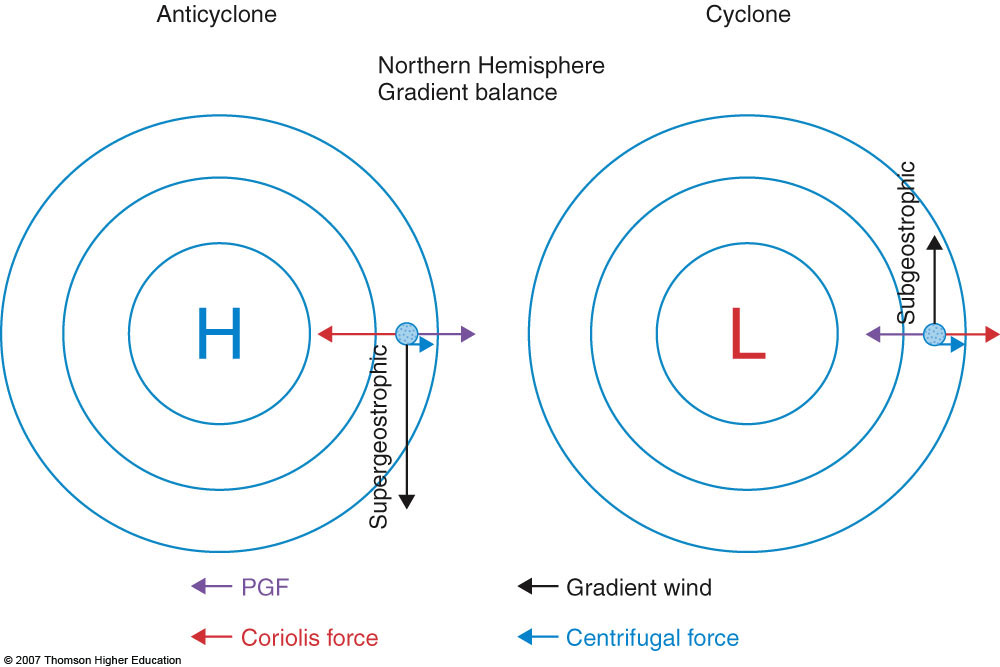 How the Wind Blows (The Lower Atmosphere Version)
Now we have PGF, the Coriolis Force, and friction:
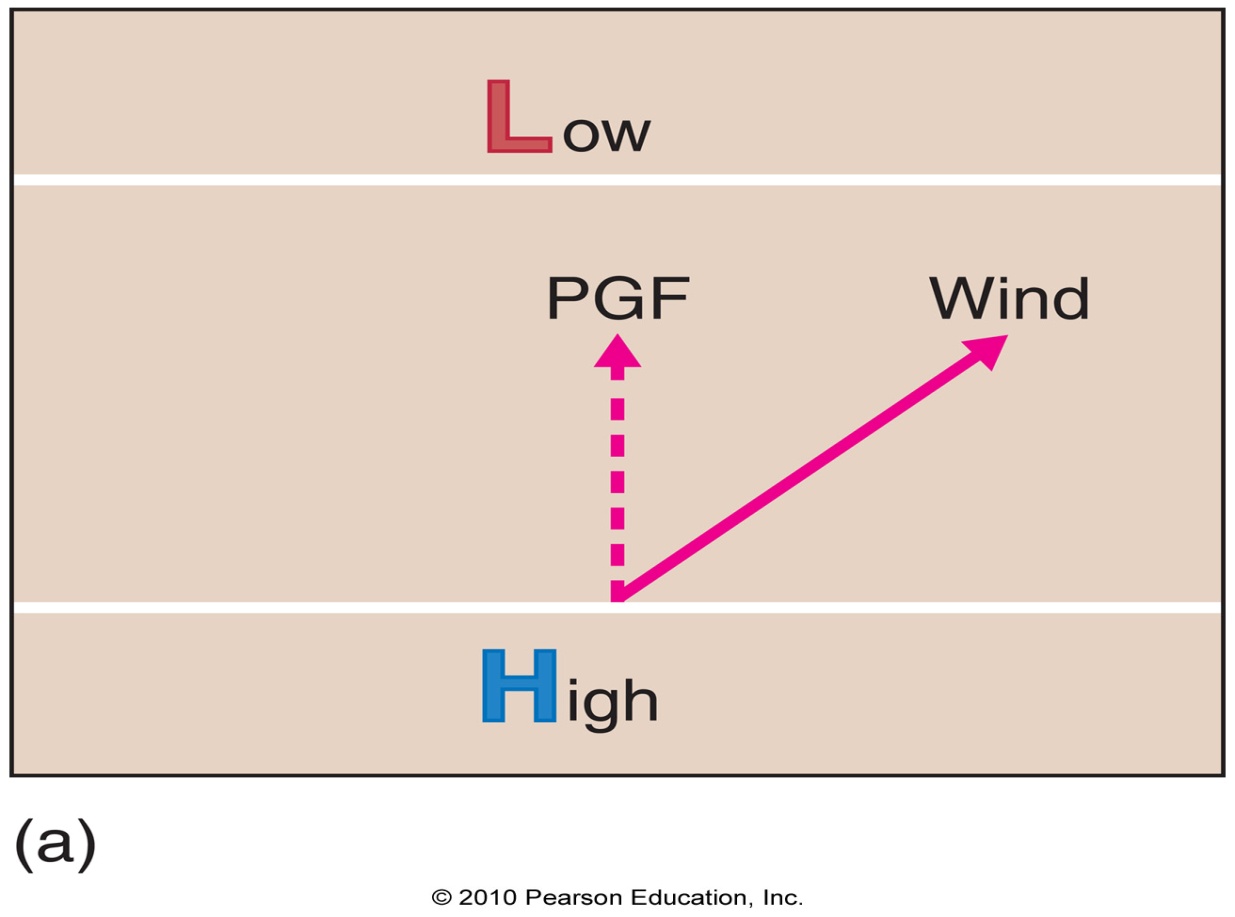 Friction
Coriolis Force
How the Wind Blows (The Lower Atmosphere Version)
Now we have PGF, the Coriolis Force, and friction:








Wind blows across isobars toward lower pressure
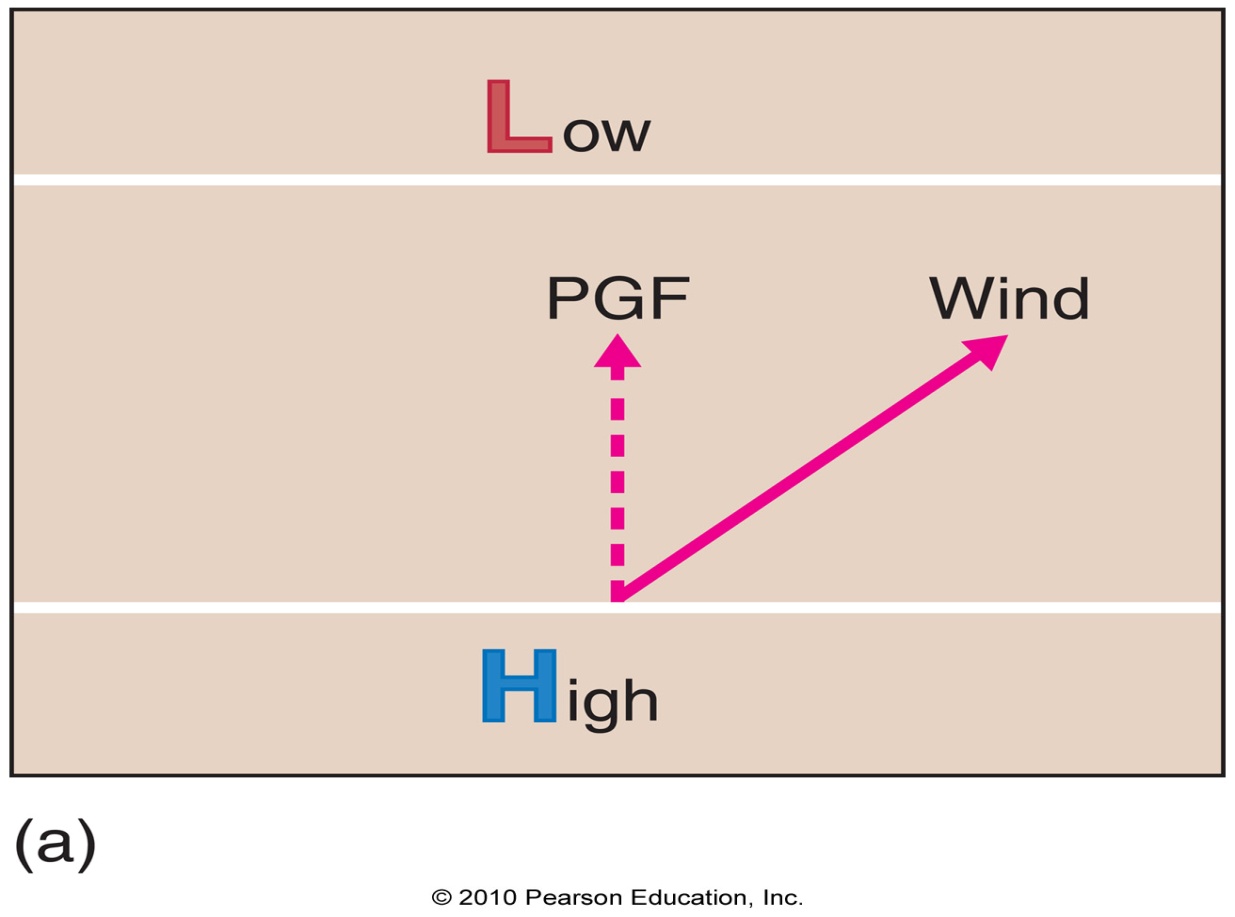 Friction
Coriolis Force
How the Wind Blows (The Lower Atmosphere Version)
Surface SLP and winds
Upper vs. Lower Atmospheric Winds
Upper vs. Lower Atmospheric Winds
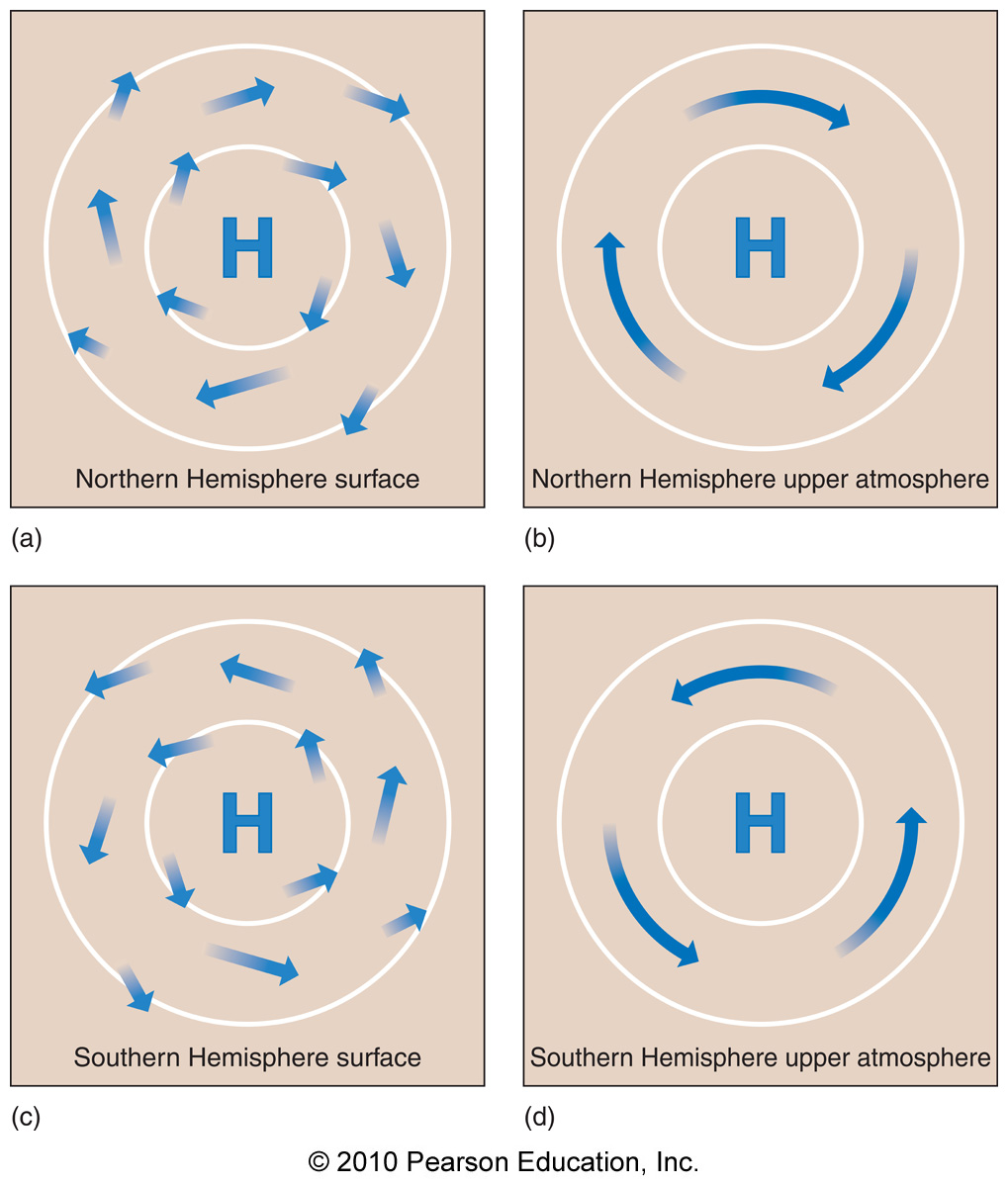 Cyclostrophic Balance
Wind field achieves a balance between the centrifugal force and the PGF
Cyclostrophic Balance
Wind field achieves a balance between the centrifugal force and the PGF
This occurs on short time scales (tornadoes) before the Coriolis Force can act (think draining bathtub drains…)
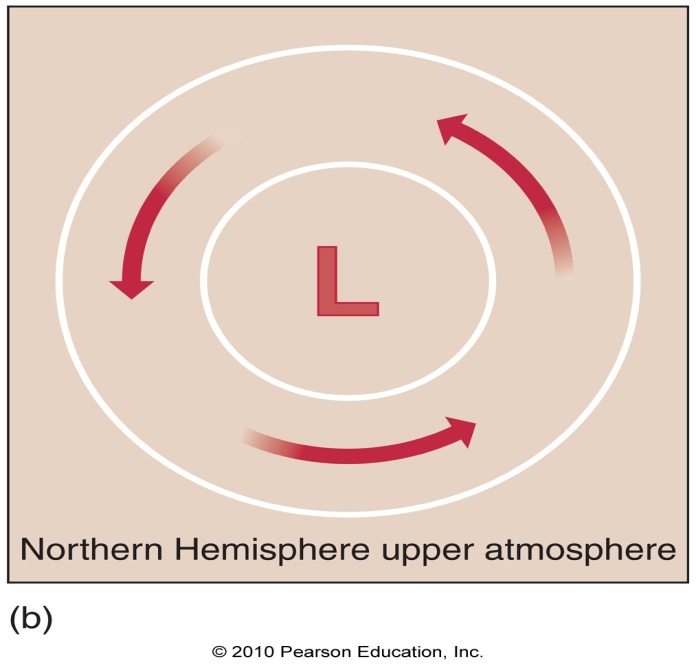 Centrifugal
force
PGF
Measuring Wind
Both wind speed and direction are measured
Measuring Wind
Both wind speed and direction are measured
        direction:  measured as the direction 
                          where the wind blows from 
                          in degrees clockwise from North
Measuring Wind
Both wind speed and direction are measured
        direction:  measured as the direction 
                          where the wind blows from 
                          in degrees clockwise from North 

                                    - wind is 30 knots at   
                                            60o
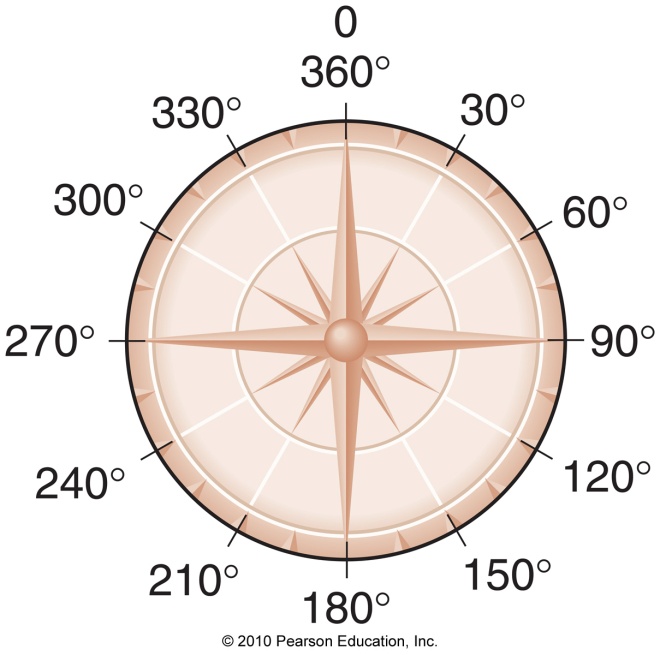 30 knots
Measuring Wind
Both wind speed and direction are measured
        direction:  measured as the direction 
                          where the wind blows from 
                          in degrees clockwise from North 

                                    - wind is 30 knots at   
                                            60o

                                             mph = 1.15 * knots (30 knots = 34.5 mph)
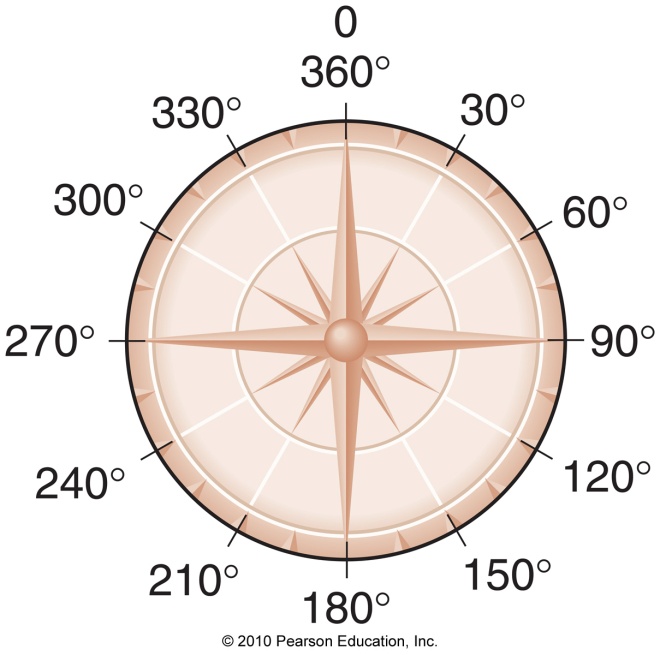 30 knots
Measuring Wind
Wind vane – measures wind direction only
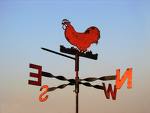 Measuring Wind
Wind vane – measures wind direction only




Anemometer – measures wind speed only
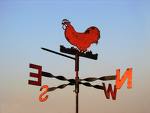 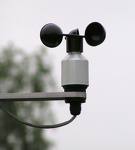 Measuring Wind
Aerovane – measures wind speed and direction
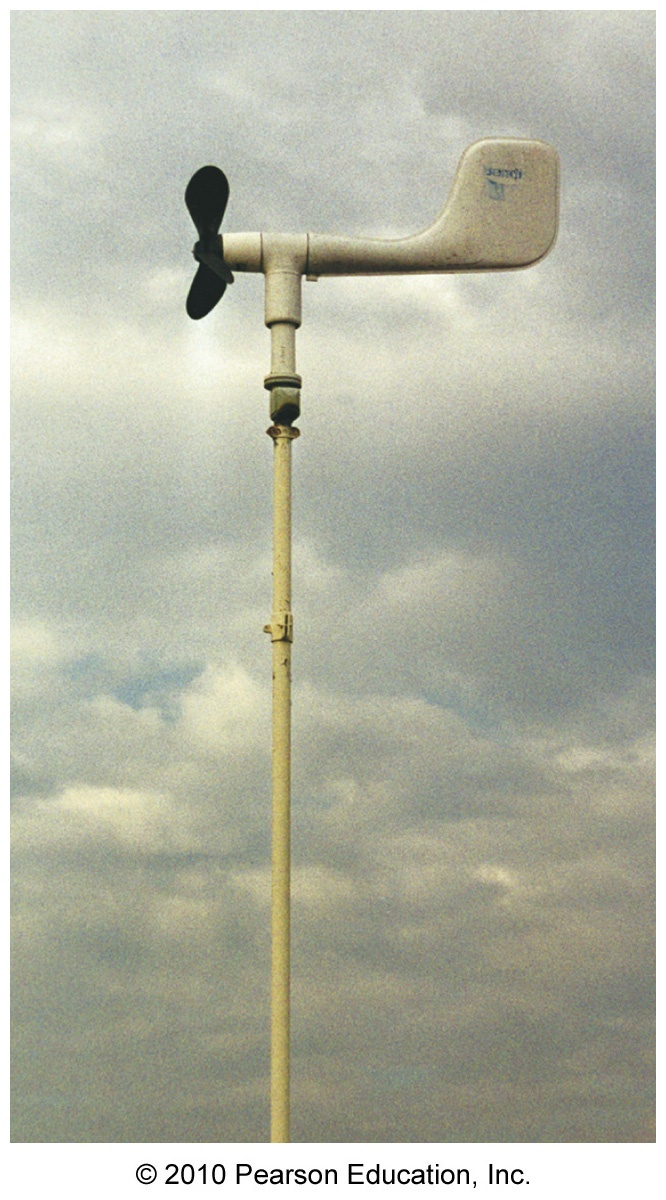 The Observational Network
Upper-air observations
Radiosondes – a package of instruments launched twice daily on weather balloons from stations around the globe
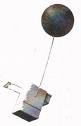 The Observational Network
Radiosonde Stations
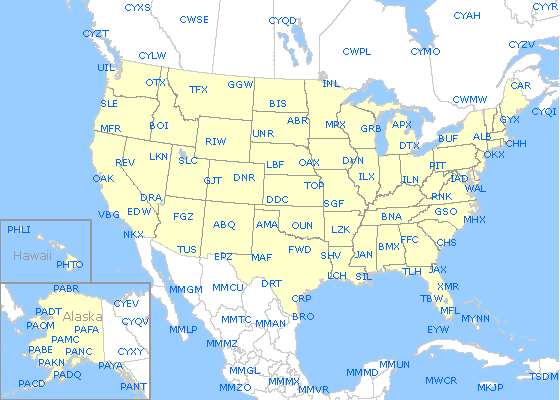 Radiosondes
Launched globally at 0000 UTC and 1200 UTC

        UTC – Universal Time Coordiante – same 
                    time everywhere on earth (as  
                    opposed to local time)

  Local Lubbock time = UTC time – 6 hours (CST)
                                  = UTC time – 5 hours (CDT)
The Observational Network
Surface observations
Automated Surface Observing System (ASOS) – the primary U.S. surface observing network, observation stations located at airports
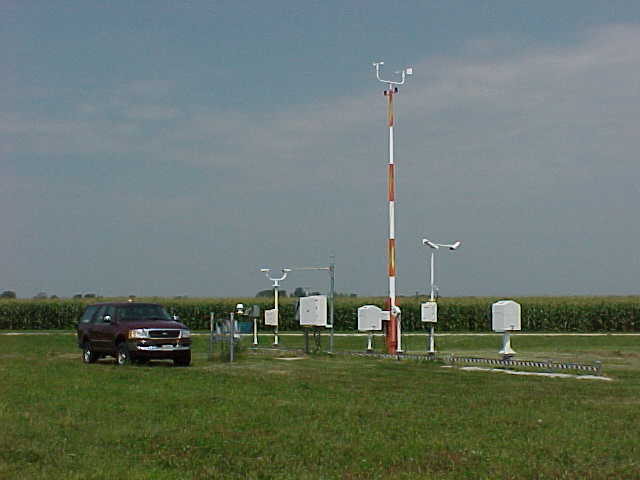 ASOS Observation Stations
Observations are reported hourly, except in the case of severe or unusual weather
ASOS Observation Stations
Observations are reported hourly, except in the case of severe or unusual weather

Observations are coded in METAR format:

    METAR KTTN 051853Z 04011KT 1/2SM VCTS SN FZFG BKN003 OVC010 M02/M02 A3006 RMK AO2 TSB40 SLP176 P0002
The Observational Network
Surface observations

Hundreds of other surface observational networks exist that provide different amounts of observation types at various time intervals (i.e. West Texas Mesonet)
Observation Station Model
Observations are plotted on surface and upper-air maps in the following form:

Surface
59
989
36
Observation Station Model
Observations are plotted on surface and upper-air maps in the following form:

Surface
Wind speed and direction
          (knots)
Temperature (oF)
If slp>500 place “9” in front, if slp<500 place “10” in front, then divide by 10
59
989
Sea level pressure
(mb)
36
Dew point temperature (oF)
Cloud cover (see page 22 in text)
Observation Station Model
Observations are plotted on surface and upper-air maps in the following form:

Upper air (500mb)
-22
540
-33
Observation Station Model
Observations are plotted on surface and upper-air maps in the following form:

Upper air (500mb)
Geopotential height (dm)
Temperature (oC)
Wind speed and direction (knots)
-22
540
-33
Dew point temperature (oC)
Dew Point Temperature
The temperature to which the air must be cooled to achieve saturation (also called dew point)
Dew Point Temperature
The temperature to which the air must be cooled to achieve saturation (also called dew point)
             - The closer the dew point to the 
               temperature, the more humid the air
Dew Point Temperature
The temperature to which the air must be cooled to achieve saturation (also called dew point)
             - The closer the dew point to the 
               temperature, the more humid the air
             - This difference is called the dew point 
               depression
Dew Point: Key Idea
The dew point corresponds to the amount of water vapor in the air:

		- Higher dew point:  More water vapor!
		- Lower dew point:  Less water vapor!
Dew Point: Key Idea
The dew point corresponds to the amount of water vapor in the air:

		- Higher dew point:  More water vapor!
		- Lower dew point:  Less water vapor!

		- 60oF+ dew points:  noticeably humid
		- Less than 40oF dew points: fairly dry